Writing Parallel Program-3
Recap
Shared and Private

Schedule: static, dynamic

nowait
Recap: Shared and Private
int n; int a; int b;
:
#pragma omp parallel for shared(n, a) private(b)
for (int i = 0; i < n; i++) {
    int t = b;
   // b = a + i;
}
Recap: Schedule
// number of threads = 10
#pragma omp parallel for shared(a,b,c) private(i) schedule(static)
parallel for(i=0;i<N;i++)  
        c[i] = a[i] + b[i];

Distribute the chunk of iterations to threads

thread 1 : iteration 0…(N/10)-1
thread 2: iteration (N/10)…2*(N/10)-1
:
thread 10: iteration 9*(N/10)…N-1
Waiting in `parallel for’
`nowait’ removes the synchronization
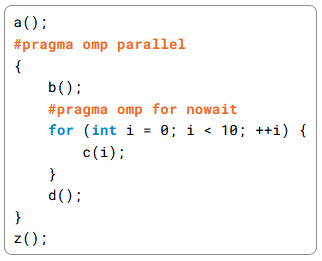 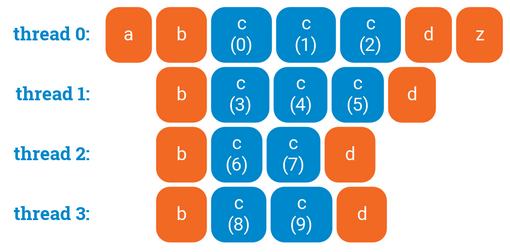 Ref: https://ppc.cs.aalto.fi/ch3/nowait/
Q & A Discussion
piazza

Scope of private variable

Nested parallel constructs
Distribution of Iterations
// number of threads = 10
#pragma omp parallel for shared(a,b,c) private(i) schedule(static)
parallel for(i=0;i<N;i++)  
        c[i] = a[i] + b[i];

Distribute the chunk of iterations to threads

thread 1 : for(int i1=0;i1<N/10;i1++)  c[i1] = a[i1] + b[i1];

thread 2: for(int i2=N/10; ;i2<(2*N)/10; i2++)  c[i2] = a[i2] + b[i2];
:

thread 10: for(int i10=(9*N)/10; i10<N; i10++)  c[i10] = a[i10] + b[i10];
Distribution of Iterations
// number of threads = 10
#pragma omp parallel for shared(a,b,c) private(i) schedule(static, N/10)
for(i=0;i<N;i++)  
        c[i] = a[i] + b[i];


What if N < 10 ?
Nested Parallelism
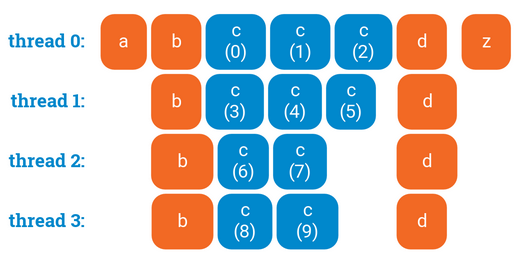 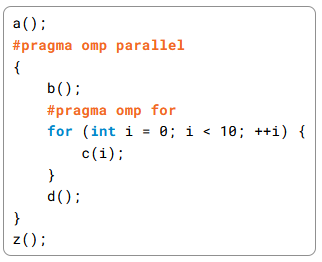 Can be controlled by omp_set_nested()
omp_set_nested(0) // FALSE: no nested parallelization
omp_set_nested(1) // TRUE: nested parallelization
Synchronization
Orders the completion of code executed by different threads

Several constructs

- barrier

- critical

:
Barrier
A program point where all active threads will stop until all threads have arrived at that point.
#pragma omp parallel { 
    int i = omp_get_thread_num(); 
    a[i] = i; 
    #pragma omp barrier 
   b[i] = i; 
}
a
b
Implicit Barrier in `parallel for’
Threads synchronize at the end of a parallel for loop.
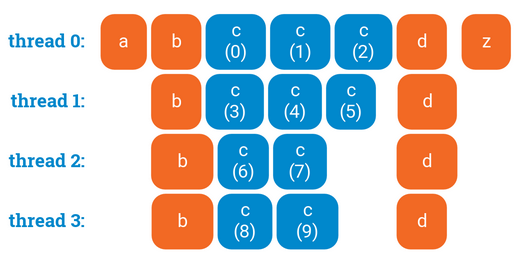 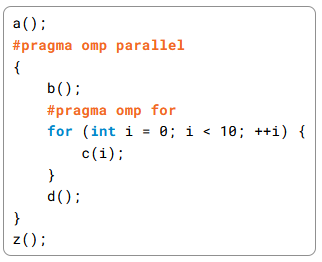 Ref: https://ppc.cs.aalto.fi/ch3/nowait/
Critical Section
Only one thread execute a critical section at a time.

Provides mutual exclusion.
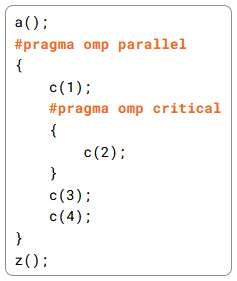 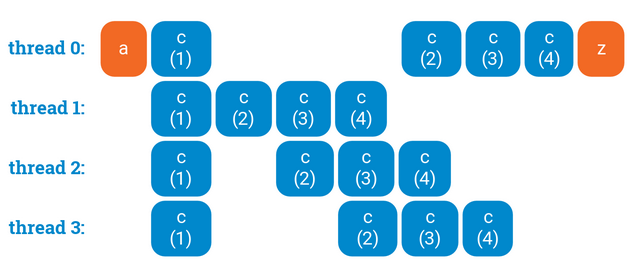 Ref: https://ppc.cs.aalto.fi/ch3/
Data Race
Multiple parallel threads access one shared memory location where 
at least one of these accesses is a write. 

The read or written value is undefined
Example

#pragma omp parallel for
for(int i=0;i<N;i++)  {
   sum = sum + f(a[i]);
}
Can we fix it?
Data Race
Multiple parallel threads access one shared memory location where 
at least one of these accesses is a write. 

The read or written value is undefined
Example

#pragma omp parallel for
for(int i=0;i<N;i++)  {
        #pragma omp critical 
       {
        sum = sum + f(a[i]);
       }
}
Caveats
No automatic parallelization; parallelization is programmer specified

Programmer is responsible to ensure correctness of the parallelized program

`parallel for’ does not work with other loop constructs e.g. while.

When should we NOT parallelize a loop?
When should we NOT parallelize a loop?
Answer: If there are data dependencies across iterations
Example:

for(int i=0;i<N;i++)  
        sum = sum + a[i];
The definition of `sum’ in iteration i is used in iteration (i+1)
References
Chapter 5
An Introduction to Parallel Programming 
by Peter Pacheco. 

Chapter 17
Parallel programming in C with MPI and OpenMP 
by Michael J. Quinn. 

OpenMP Specification.
           https://www.openmp.org/spec-html/5.0/openmp.html